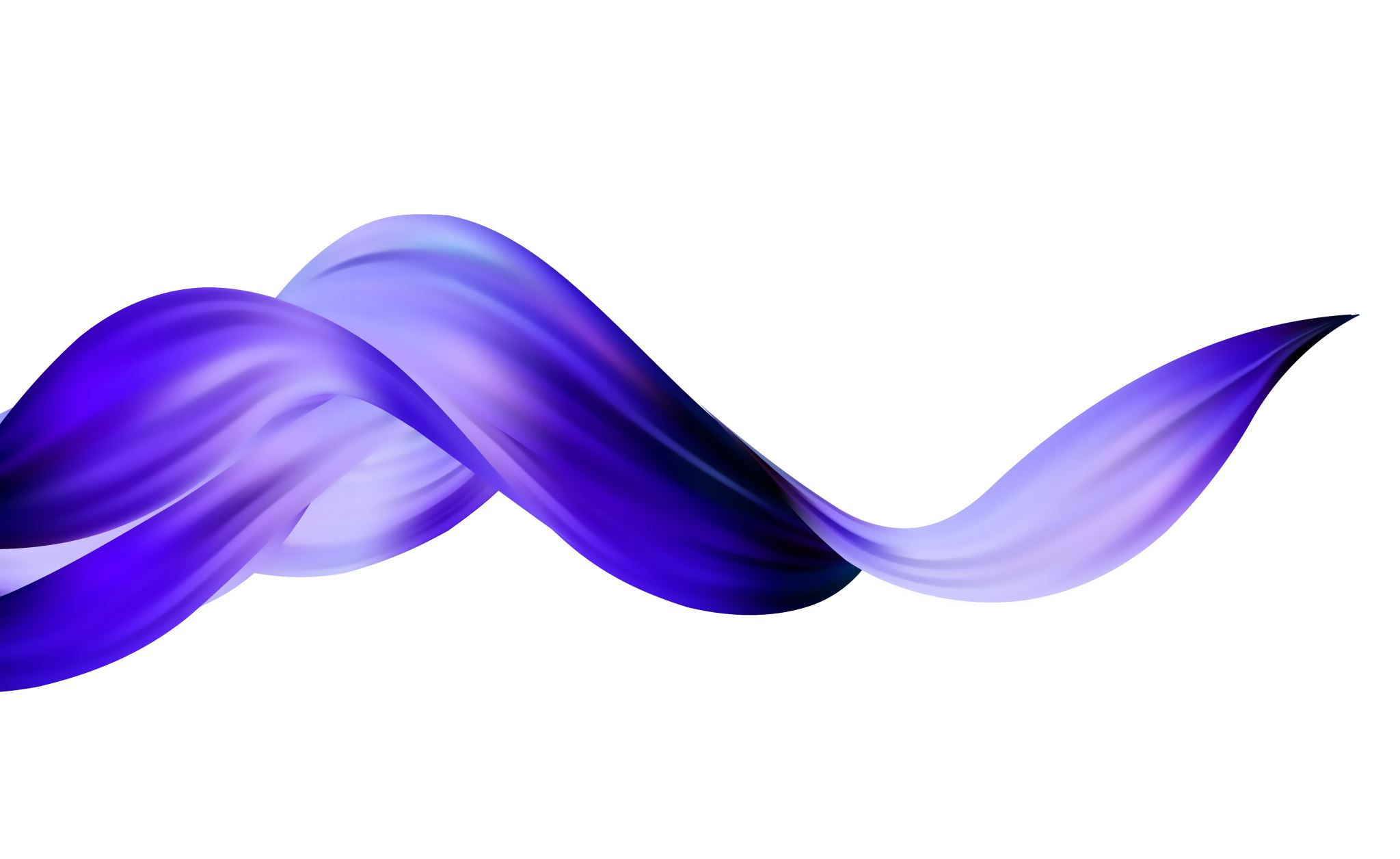 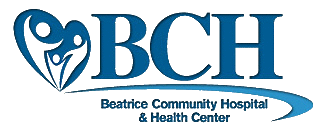 Cervical Cancer Screening
Angie Barber, MHA, BSN, RN-BC, CPHQ
Kayleigh Allen, CSW
[Speaker Notes: Both introduce ourselves]
Objectives
To provide structure to improve Cervical Cancer Screening utilizing Lean Six Sigma DMAIC process
Improve workflows between providers internal and external clinics
Improve inter-departmental workflows
Standardize outreach to patients
About Us
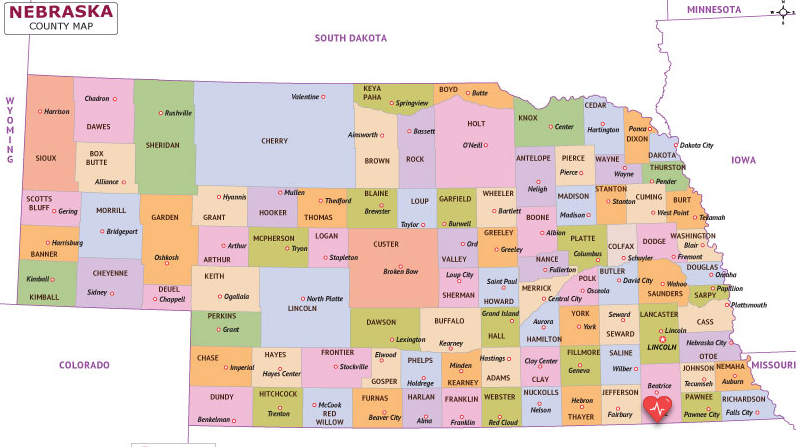 Beatrice population-12,272
25 bed Critical Access Hospital and Rural Health Clinics in Southeast Nebraska
Serve Gage, Jefferson, Saline, Johnson, and Pawnee counties
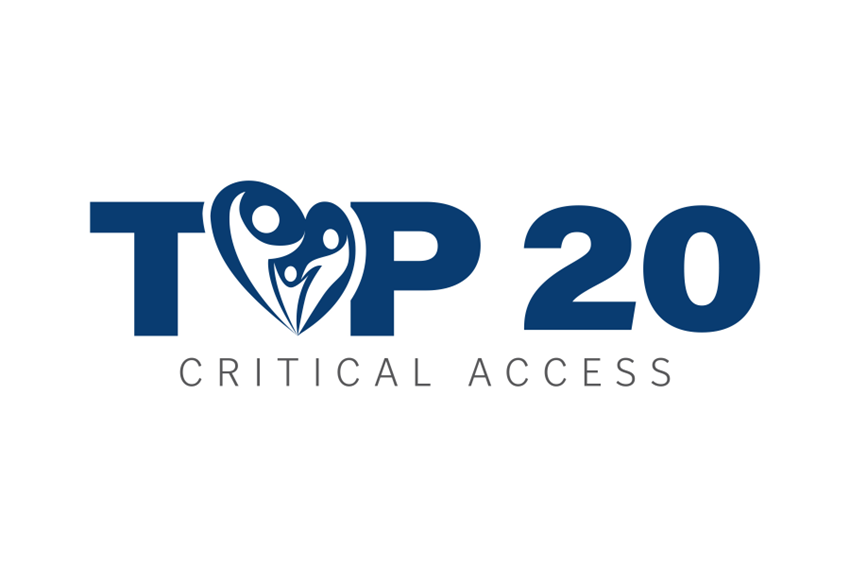 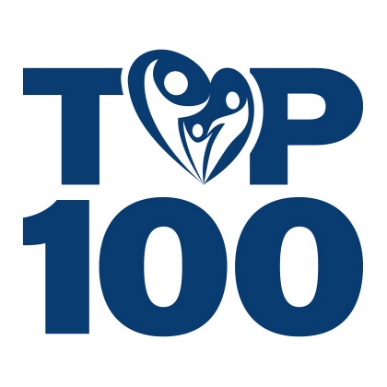 Quality
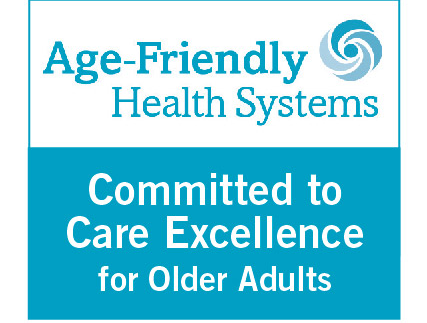 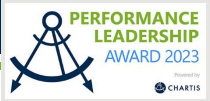 [Speaker Notes: Angie]
Our Mission
We are dedicated to be the healthcare resource for the communities we serve by providing quality services and compassionate care.
 
Our Vision
Caring People, Committed to Caring for People
 
Our ValuesExcellence * Compassion * Ethics
[Speaker Notes: Angie]
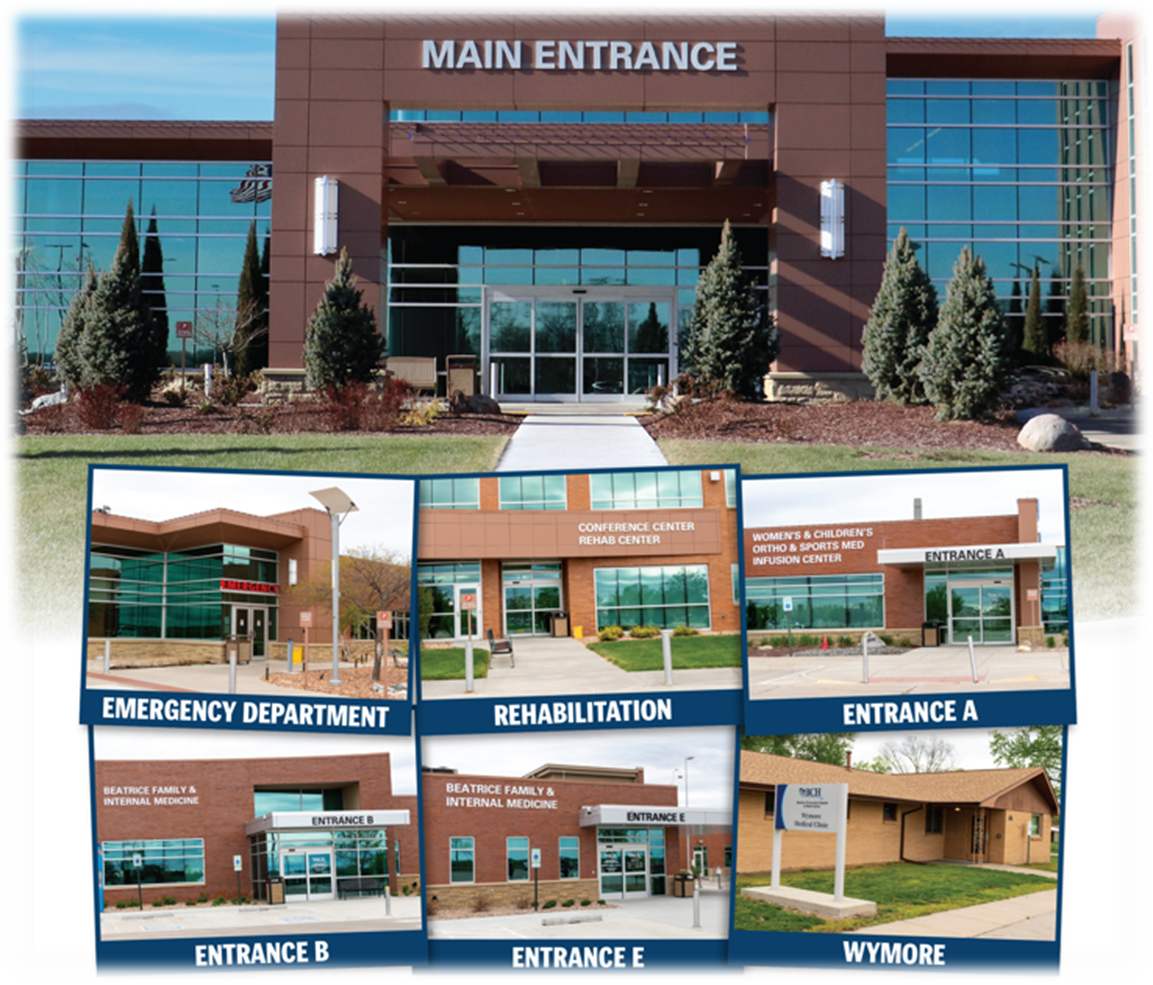 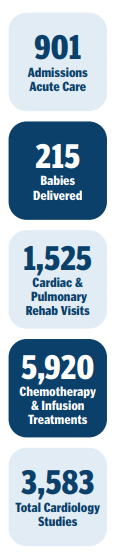 [Speaker Notes: Angie-2023 statistics that includes Acute care admissions, number of babies delivered, our outpatient department statistics, number of employees and employed providers]
Why Focus on Cervical Cancer Screening
[Speaker Notes: Angie
Evidence based best practice for CCS
We decided to focus on all payers so that we would meet our ACO requirements and hit all our patients regardless of payer source
It rose to the top as one of our organizational quality goals
Original goal was 80% with a minimum of 77%, our actual starting % was 46%]
Quality Initiative/Rapid Cycle Improvement (PDSA)
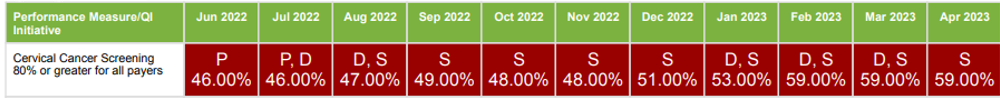 [Speaker Notes: Angie through October…
In the beginning we really felt that a PDSA would be sufficient to make improvement on CCS.  However, month by month we realized we were just fixing the dashboard with workflow and EHR issues. 


Kayleigh November to the end…
Reviewed the dashboard patient by patient who qualified for this metric
Abstracted records that were not meeting the metric, found that hysterectomy were not falling off and excluding, fixed the old lab code so it was not longer an option in EPIC
Went to the Provider meeting and educated providers on this change
In May discussed with internal ACO steering committee to move this to a PI project to standardize workflows and potentially additional improvements.]
Cervical Cancer Screening Performance Improvement Project
[Speaker Notes: Angie-Officially was assigned as a PI project in June 2023]
Lean Six Sigma Methodology
[Speaker Notes: Angie
Lean Six Sigma Methodology includes Define, Measure, Analyze, Improve and Control.  Difference from the PDSA in the fact that you go through this once and not cyclic.  The PDSA actually lives in the Improve phase if you were to do several tests of change.  Typically, we have a project be a Lean Six Sigma if we do not know the problems, there needs to be more research and discovery, and the project will be longer than 1-3 months.]
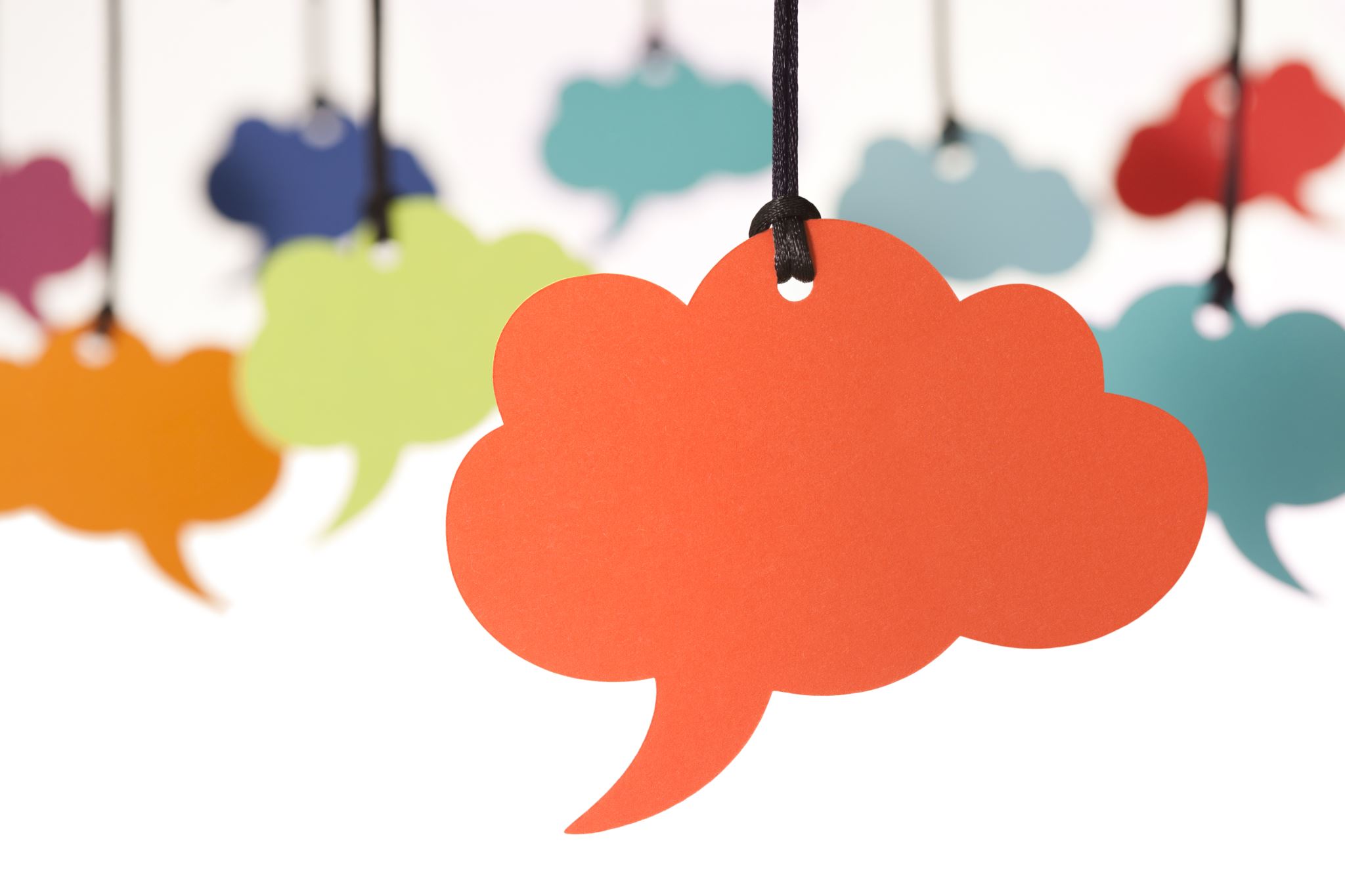 Define
Healthcare Effectiveness Data and Information Set (HEDIS) Measure
[Speaker Notes: Kayleigh
(Review HEDIS metrics qualifications)]
Team members
[Speaker Notes: Kayleigh
(Point out the positions and role of people chosen)]
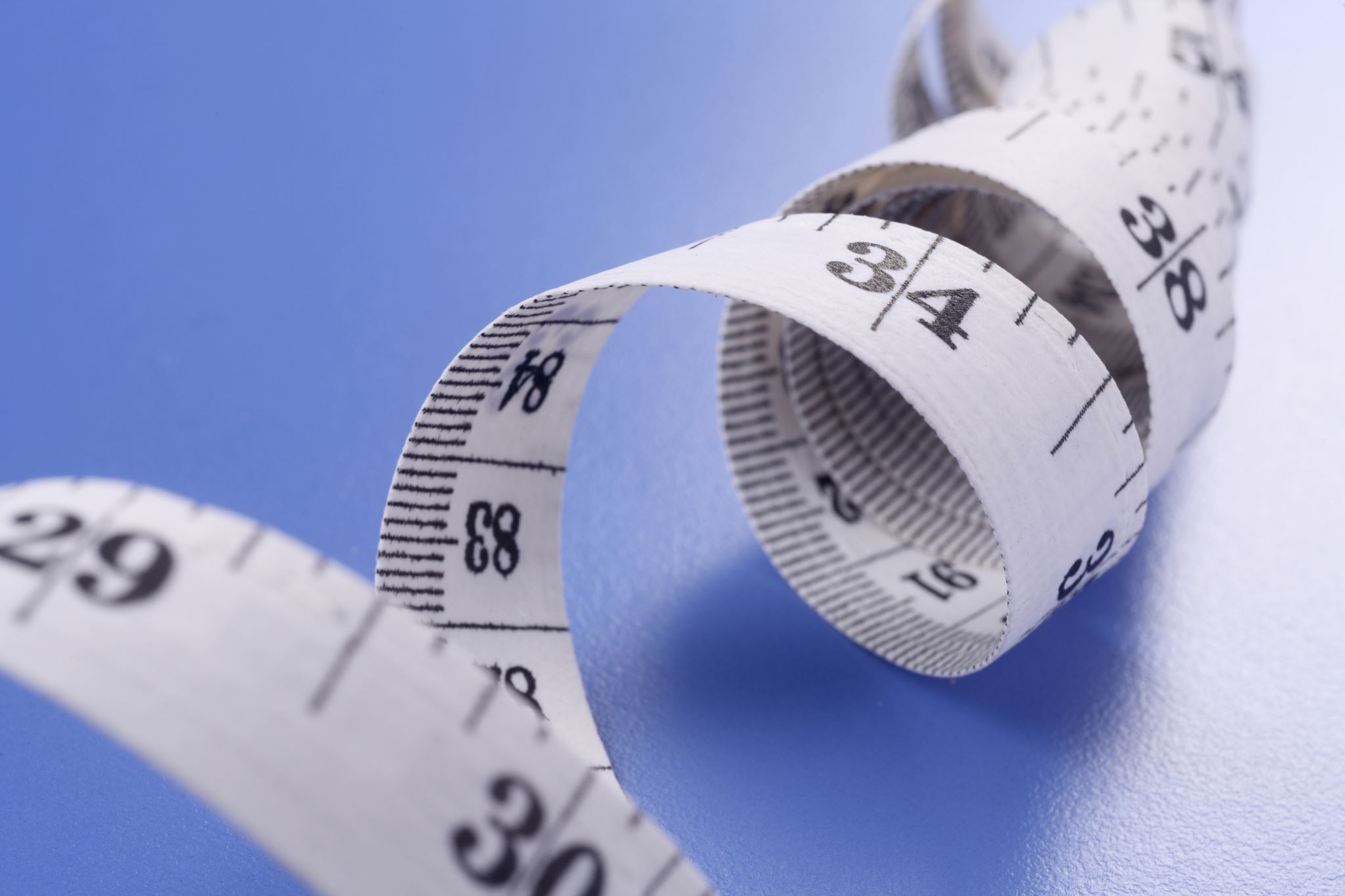 Measure
[Speaker Notes: Kayleigh]
Goal 77%
Provider Champions
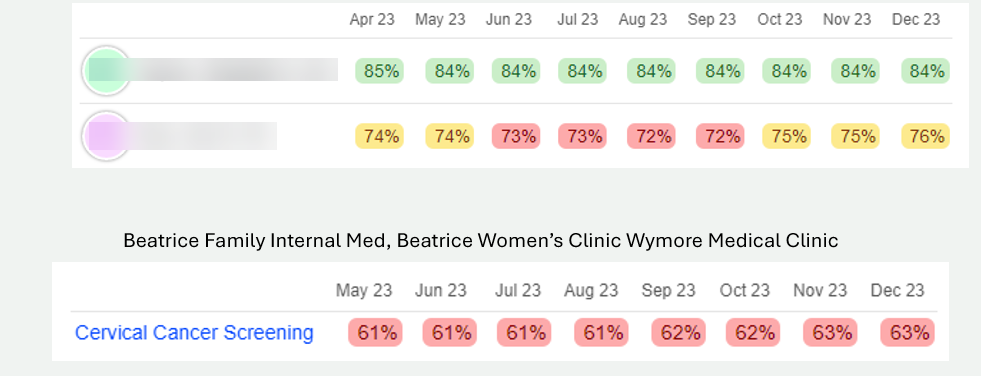 [Speaker Notes: Kayleigh
Providers chosen due to their success to help with final workflows as shown by their numbers what they are doing is working]
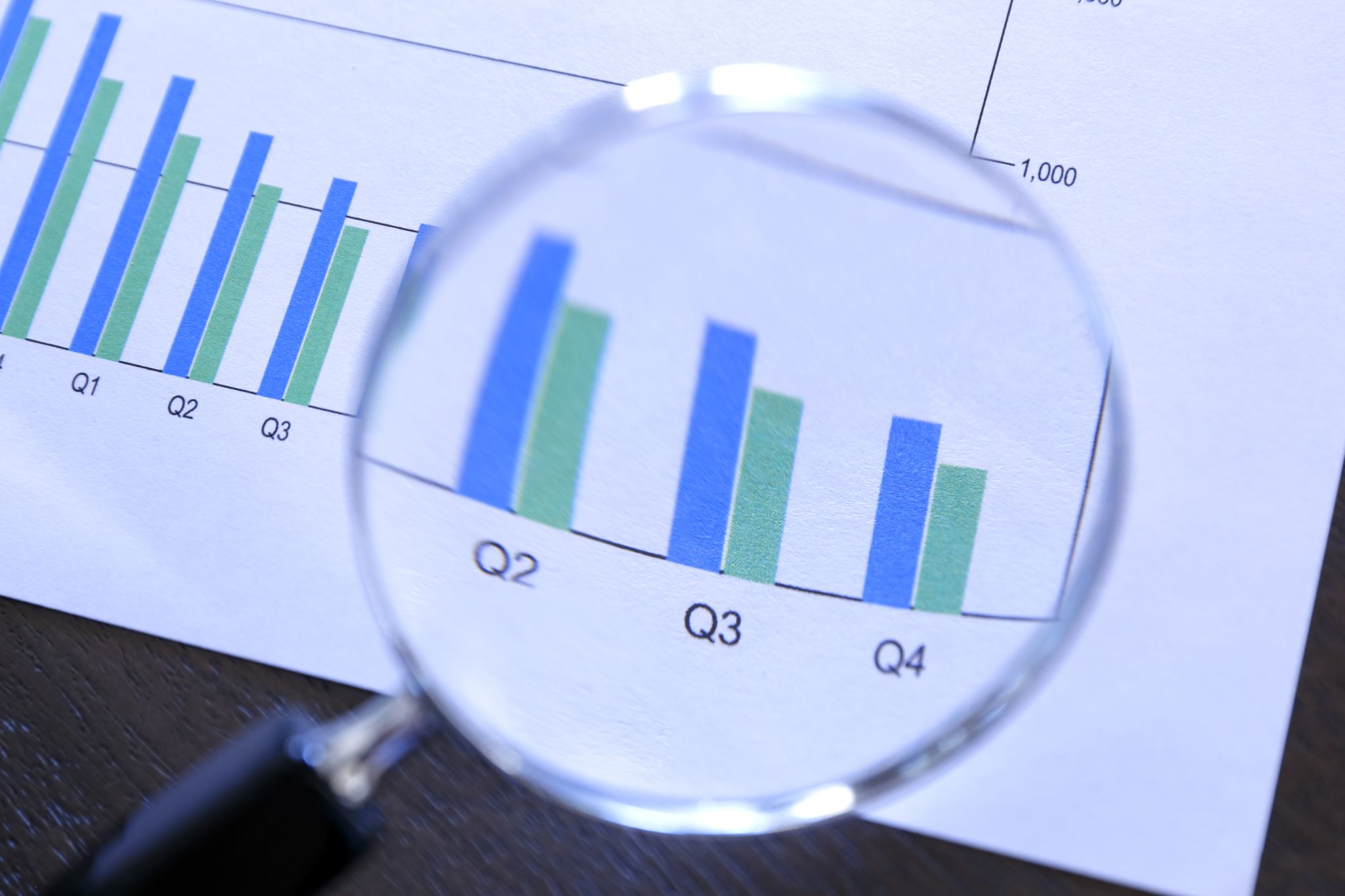 Analyze
[Speaker Notes: Angie
Both measure and analyze went faster than normal because of all the work with the PDSA]
Prioritized Actions
Higher Priority
Provider education including Health Maintenance and proper diagnosis coding
Nurse and HIM abstraction education
HIM completing outreach for external GYN visits 
Updating Care Teams (Clinic names instead of providers) at visits annually with ambulatory profile 
Standard workflows for all Family and Internal Medicine clinics
Additional CCS outreach via portal and physically mailing outreach letters with a detailed CCS insert
Providers willing to help with Pap screens

Lower priority
Annual Women’s Health Fair/Incentives for scheduling appointment
Focus on 20–30-year-olds or possibly 20–40-year-olds to get them scheduled for their pap
[Speaker Notes: Angie
We had a lot of things we wanted to tackle but prioritized those that we felt had a higher impact and those that could wait.  
Education to the providers to use proper diagnosis codes, especially with Hysterectomy was needed. Total Hysterectomy with removal of cervix was not always used
Getting Pap results from an external source was a big problem so we did education on this workflow as well as proper abstraction so that it counted on Health Maintenance
Providers and nurses like the Clinic name instead of the provider of external GYN clinics for easier retrieval of notes/pap results
Need for Standard workflows to be developed 
Need for stronger outreach workflows
Need for more providers to help with pap screens for those that do not perform them in the clinic

Decided a Women’s health fair was a good idea but a project in an of itself to be done 20–40-year-old
We knew we wanted to focus on 20–40-year-olds first, but ended up outreaching to all who were due]
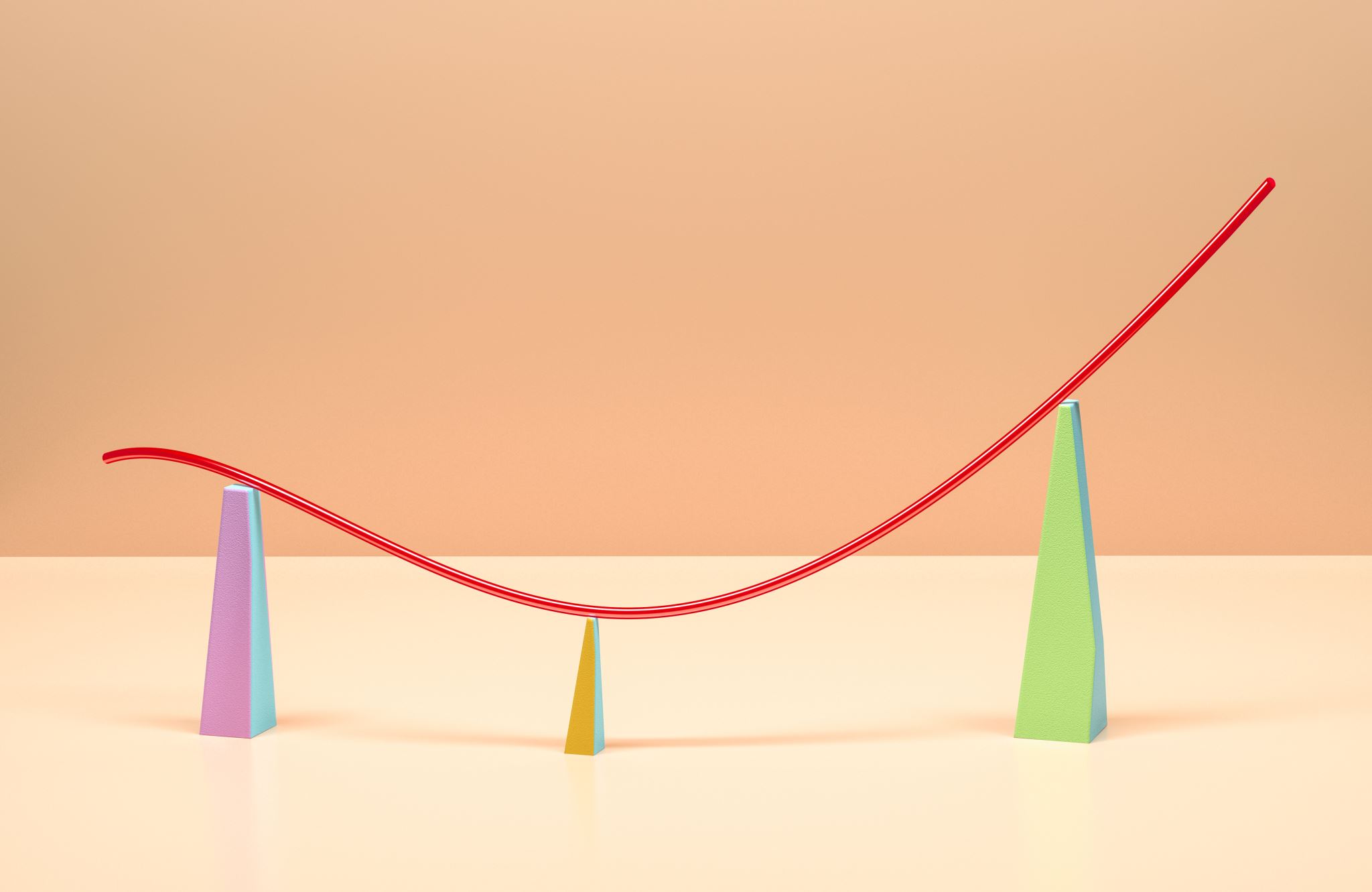 Improve
[Speaker Notes: Kayleigh]
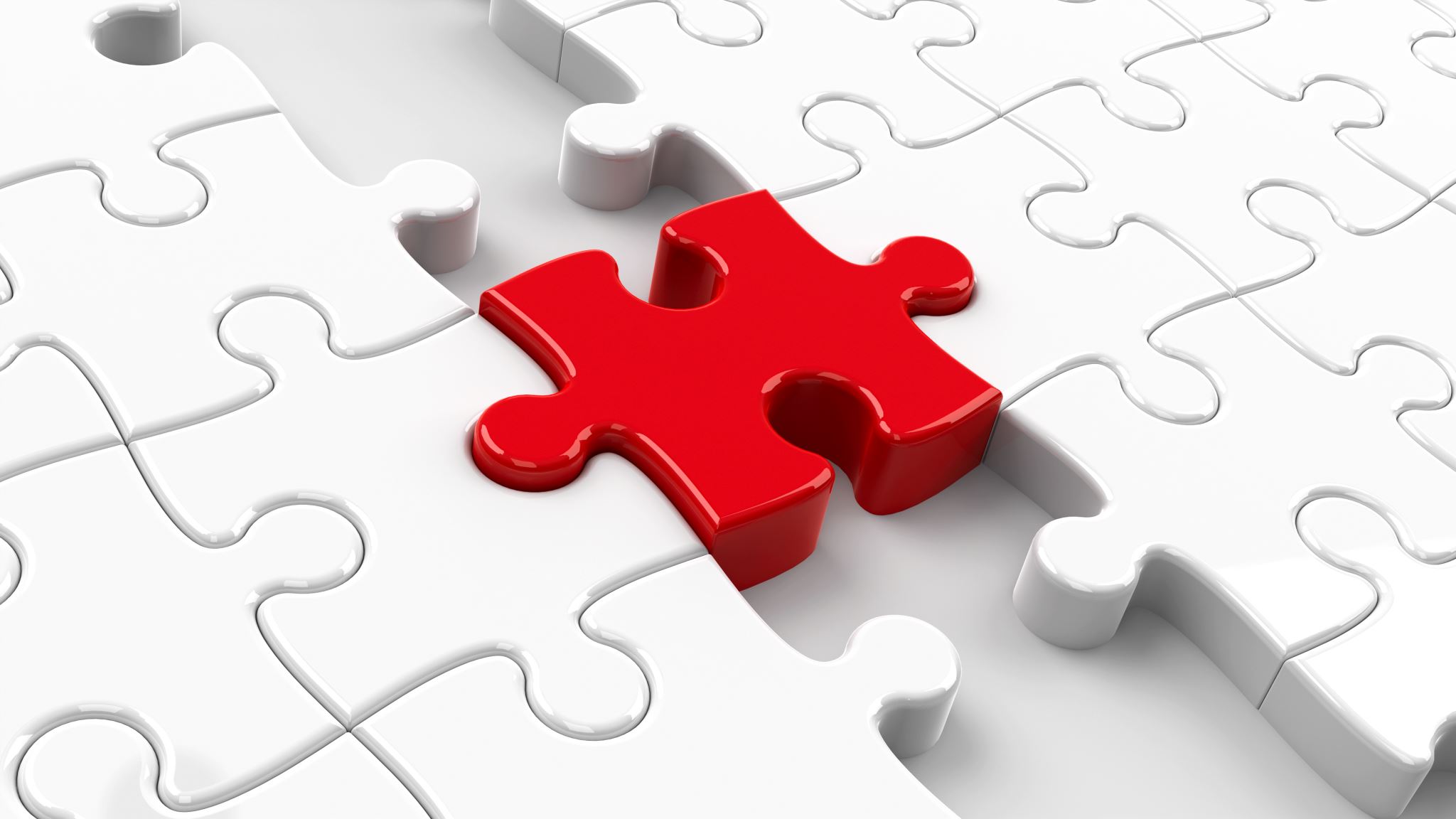 Defined Workflows
[Speaker Notes: Kayleigh]
Beatrice Structure
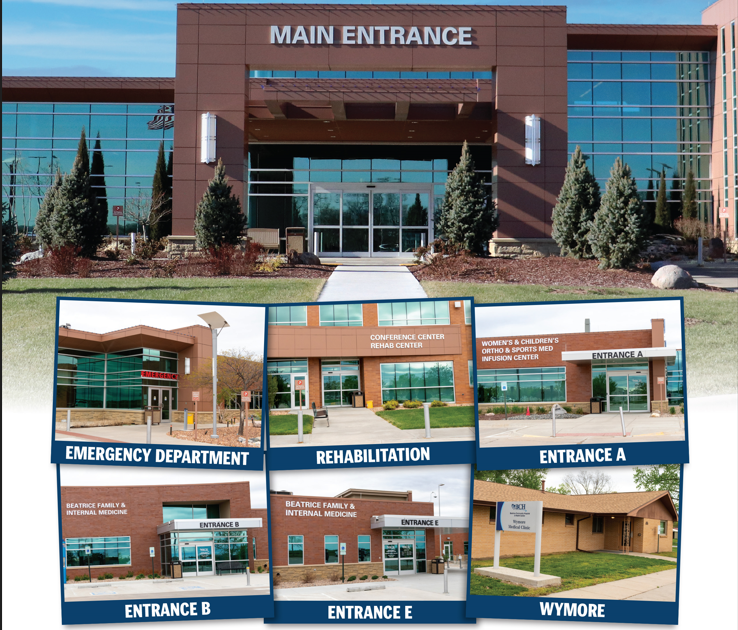 3 Clinics that provide CCS Services
2-Family and Internal Medicine 
Beatrice-17 providers
Wymore-2 providers
Women’s Clinic
Beatrice-5 providers
[Speaker Notes: Kayleigh
Have 3 clinics that can provide CCS services
2 Family Internal Medicine- Beatrice 17 providers and Wymore has 2 providers
We also have a Womens OBGYN Clinic which has 5 providers
12 of the 19 providers are willing to help with CCS. Consolidated in the last year]
[Speaker Notes: Angie
Best practice was that the receptionist would get the patient scheduled for the proper visit if due, but relying on the patient to tell them.  Second level is for the nurse to catch with chart prep that it is the proper visit.  Best practice that pap is completed during this visit, but can be scheduled at a later date if does not meet the converted reasons.  The rest is completion workflow.]
[Speaker Notes: Angie
Workflow starts out the same as previously, but adds the second provider if possible.  Best workflow is to coordinate the two provider’s schedule to complete together.  At the time we encouraged the providers to team up with another provider but now all of our physicians are paired with a PA or APRN that completes pap exams.  

2-Providers,  if going to 2nd provider for Pap only, we use Q0091 PR OBTAINING SCREEN PAP SMEAR, but we do not bill to insurance as they will not pay, but it gives provider credit for RVUs for performing the Pap separate service. Same day or different day.
Patient here for Pap only.  Swabbed and sent off for testing.  Nothing else performed.  This would be the Q0091]
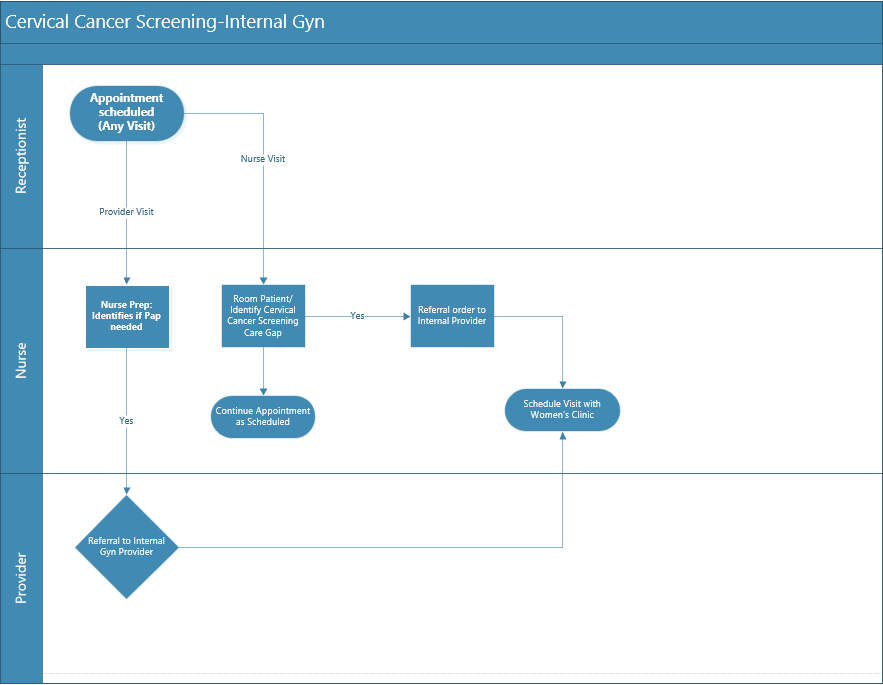 [Speaker Notes: Kayleigh 
Visit with the patient PCP and then send a referral/schedule with Womens clinic 
Visit with PCP will be billed with E&M and visit dx.   GYN visit can be billed if identified a problem, but in no problem and routine will be the Q0091 code above and written off.]
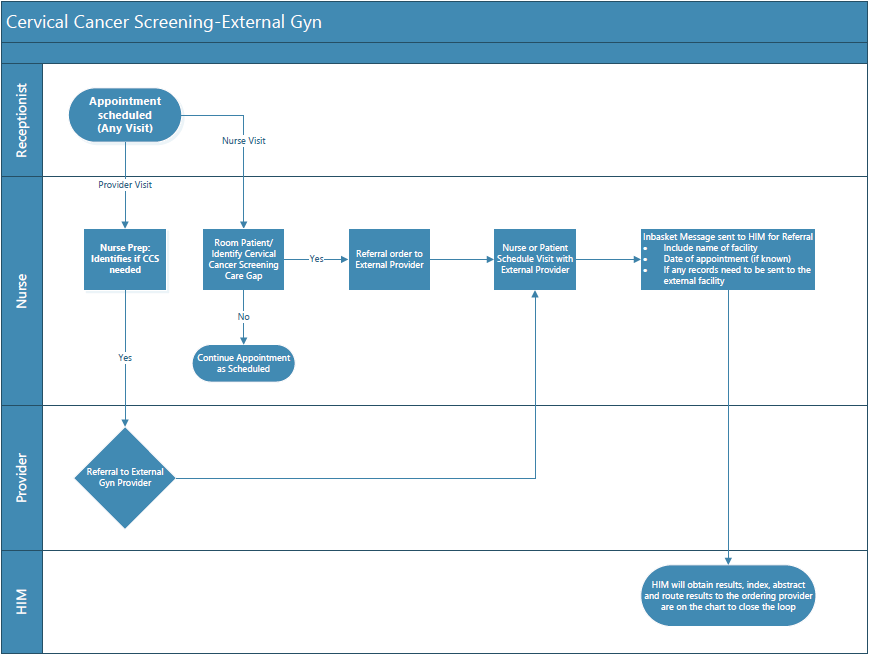 [Speaker Notes: Kayleigh
Visit with patient and then send referral for external CCS at GYN clinic in say Lincoln. We did add to this with HIM and the LPN routes this chart to HIM and we have an employee to monitor and send request for records]
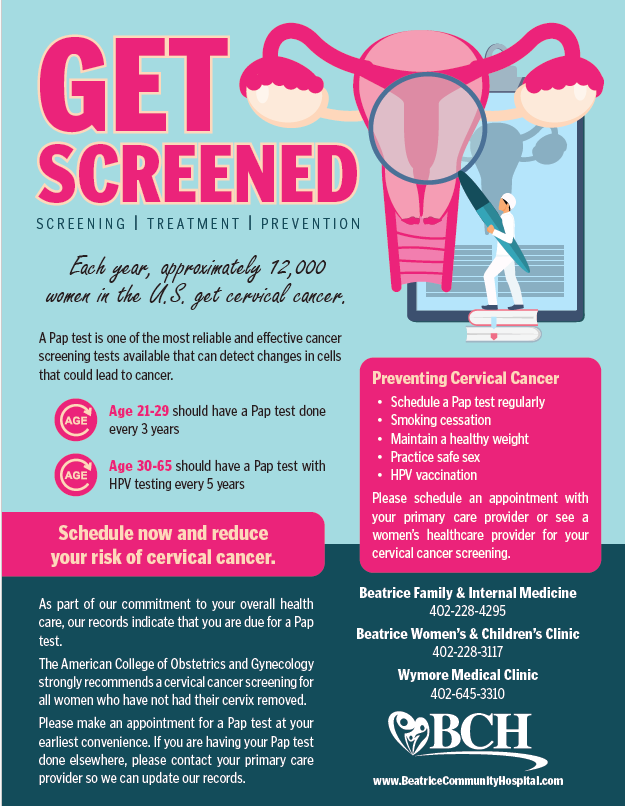 Patient Outreach
*3 providers planning to retire/reduce hours
*Redistributing patients 
Patients that hadn’t been seen in over 3 years called to schedule
Bottom 3 performers called patients to schedule
Mass outreach to all patients overdue for CCS
[Speaker Notes: Kayleigh	
Within EPIC we are able to send out Mass communication where we developed a dot phrase with this flyer in so the letter will be in the patient EHR
Had multiple patients reach out and state they had the Cervical Cancer Screening done elsewhere and we worked with HIM to obtain the record from the other entity and were able to abstract and scan it in to close the loop. 
Had patients reaching out via telephone/portal to schedule appointment for Cervical Cancer Screening to be done
Portal/Mailing 1,426
We also did patient outreach on providers who are retiring to redistribute patients and get them seen by a new provider and to address care gaps. 
We did specific targeted outreach on the lower performers by calling them to schedule Cervical Cancer Screening]
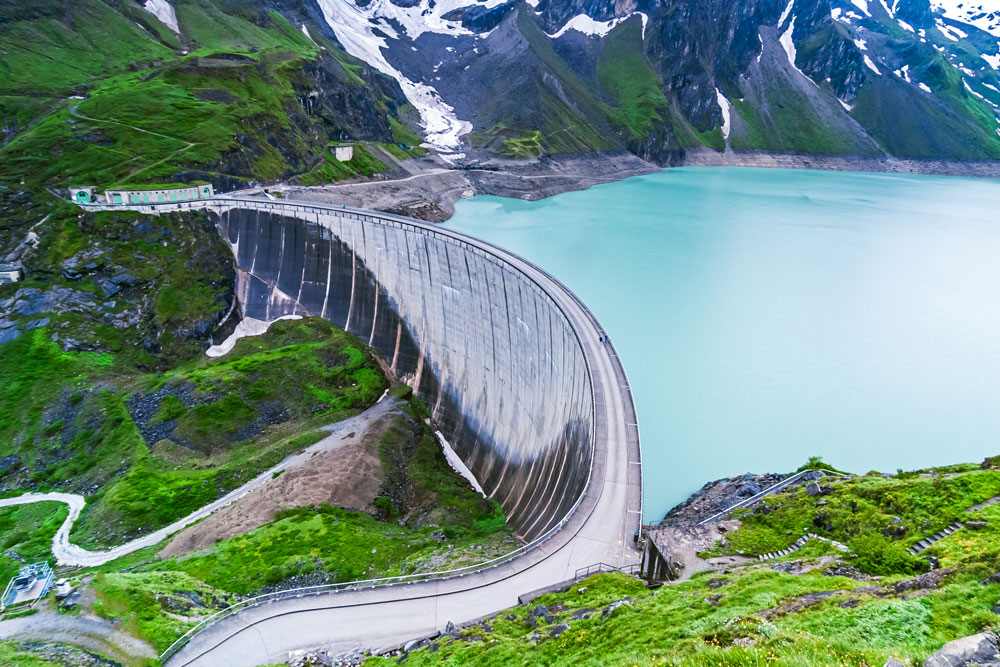 Control
[Speaker Notes: Angie
The transition to the control phase is very important for continued success of a project in the long-term
Formal hand-off to the accountable person that will ensure the project continues
Formal expectations of monitoring
Best to have it as an agenda item at the appropriate meeting-For us it is our ACO steering committee]
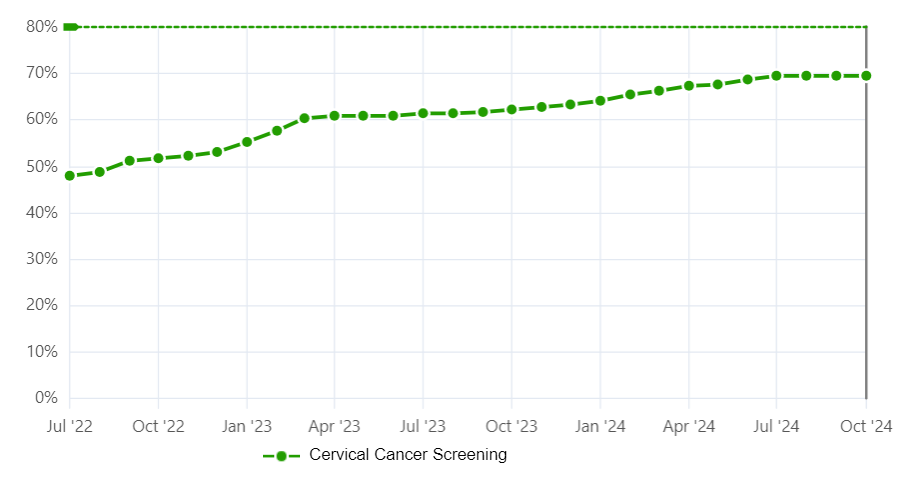 [Speaker Notes: Angie
We have had a steady trend upwards throughout the entire project.  Starting in July is remained steady at 70%.  We attribute this to 3 providers retiring and the efforts to redistribute those patients to new providers.  We will continue to watch this and follow our formal control plan as written if the % drops.]
Lessons Learned
Involve providers early with data validation
Validate your report/dashboard
Don’t try to tackle too much at once
Be patient
[Speaker Notes: Angie

When doing the PDSA, we discovered more by the providers looking at their patients in the dashboard more closely.  Many of them gave us lists of patients that should have counted as completed. Make sure you pick provider champions that are willing to step up and fully support the changes with all providers.
We did validate our dashboard early, but found that providers did not trust the data because it was not counting for various reasons as mentioned earlier
Try not to boil the ocean even though it is tempting.  This is a measure that will show a steady improvement if the proper workflows/outreach stay in place.
Give it time to show the results of your hard work]
Questions
[Speaker Notes: Both]
Contact Information
Angie Barber, MHA, BSN, RN-BC, CPHQ
Kayleigh Allen, CSW
Director of Quality 
abarber@bchhc.org
Quality Population Health Manager
kdallen@bchhc.org